Evaluating Fuzz Testing2024.04.29
Liu Yuxuan & Ma Haotian
School of Data Science
Chinese University of Hong Kong, Shenzhen
Outline
Introduction
Preliminaries
Methodology
Experiments
Conclusions
2
Introduction
Preliminaries
Methodology
Experiments
Conclusions
Evaluating fuzz testing
3
Fuzzing
A widely-used dynamic technique to discover bug or vulnerability
Fuzzers generate inputs that crash the program under test (PUT)
Industry: Google has found tens of thousands bugs by different fuzzers
Academia: Several thousand published papers since 2014
Categories of Fuzzing
Based on knowledge of PUT: grammar, semantics, input format, structure
Black-Box: blind fuzz with no knowledge with mutation
White-Box: highly targeted fuzz with full knowledge by program analysis
Gray-Box: targeted fuzz with partial knowledge by instrumentation
Highly Stochastic Nature
Highly random input generation
How to evaluate the performance of fuzzers?
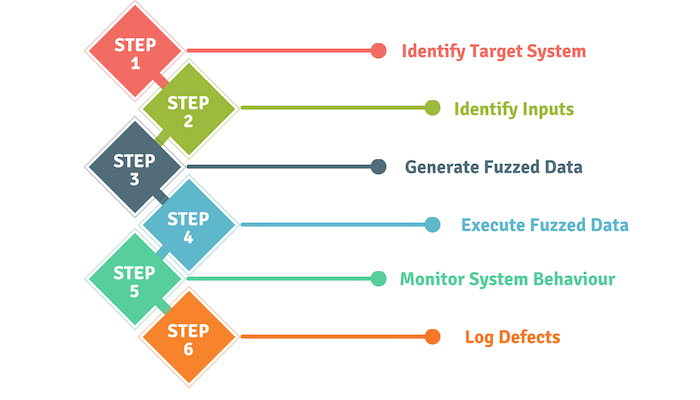 Figure 1: Fuzz Testing Steps
Sources:
https://www.synopsys.com/glossary/what-is-fuzz-testing.html
Figure: https://cyberhoot.com/cybrary/application-fuzzing/
4
Evaluating Fuzzers (1)
Components of Fuzzing Evaluation
Compelling/Baseline Fuzzers
Target Programs
Performance Metric
Number of crashes
Number of (unique) bugs
Meaning Fuzzing Configuration
Timeout
Seed Corpus

Lack of Trustworthy Evaluation
Initially proposed by Klee (CCS’18) by analyzing 32 top papers
Found a new field of study: fuzz testing evaluation
Existing papers give wrong and misleading evaluation conclusions
Sources:
Klees, George, et al. "Evaluating fuzz testing." Proceedings of the 2018 ACM SIGSAC conference on computer and communications security (CCS’18). 2018.
5
[Speaker Notes: This argument does not come from nowhere. Instead, the author has carried out over 50000 CPU hours of comprehensive experiments.]
Evaluating Fuzzers (2)
6
Introduction
Preliminaries
Methodology
Experiments
Conclusions
Evaluating fuzz testing
7
Unique Bugs
De-Duplicate Crashes to Unique Bugs
Multiple crashes may have root cause of the same bug
Number of unique bugs serve as the ultimate performance metric
Common de-duplication techniques
Ground-truth bug indication (adopted by LAVA and Magma)
Stack hash
AFL Coverage profile
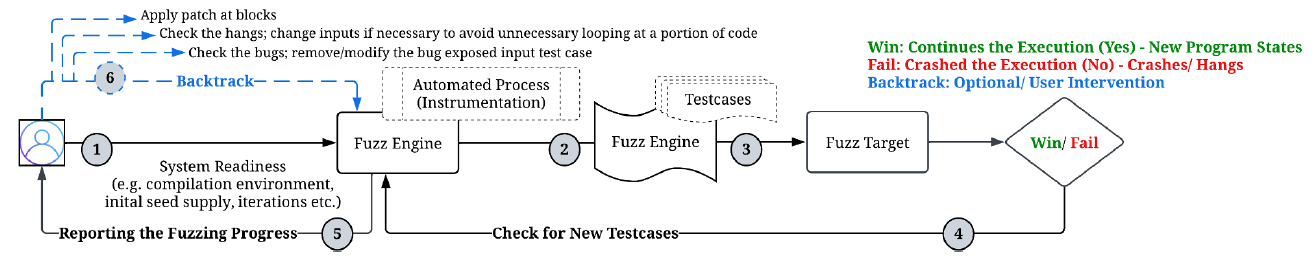 Sources:
8
Statistical Test
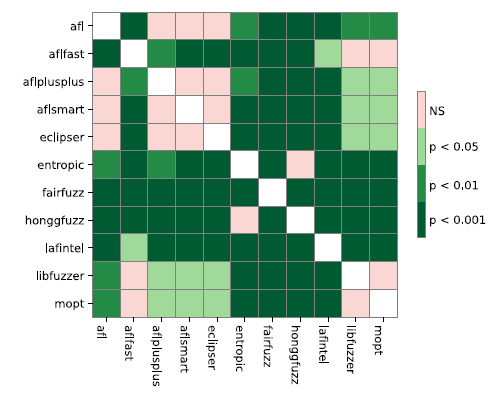 Figure 2: Mann-Whitney U-test result for libxml in fuzzbench MainExperiment
Sources:
Metzman, Jonathan, et al. "Fuzzbench: an open fuzzer benchmarking platform and service." Proceedings of the 29th ACM joint meeting on European software engineering conference and symposium on the foundations of software engineering. 2021.
9
Problem Formulation
Klee’s guidelines for fuzz testing evaluation:
Large Enough Target Programs
With clear bug indicator to avoid overcounting and duplication
Prefer real target programs than synthetic programs due to ecological validity
Meaningful Fuzzing Configurations
Run fuzzers for multiple trials
Various well documented seed choices (including empty seed)
Timeout of at least 24 hours for each trial
Performance Metrics
Measure performance of number of known unique bugs found
Use statistical test to distinguish distribution
Usability
Easy-to-deploy environment
Fast execution
10
Introduction
Preliminaries
Methodology
Experiments
Conclusions
Evaluating fuzz testing
11
FuzzBench: Overview
Developed by Google in 2020
Successor of Google’s fuzzer test suite
Still updating until now, compared to benchmarks from academia

The first fuzzer-benchmark-as-a-service platform
Fuzzer developers can integrate and evaluate fuzzer online
Integrates 11 commonly used fuzzers like AFL, AFLFast
Integrates 22 real-work benchmark programs in C/C++
Produces comprehensive and trustworthy reports and statistics
Highly parallelized and free benchmark in 1-2 days

Successful Outcome
Dozens of researcher users from academia and industry
More than 150 benchmark experiments publicly and privately
(Data reported by its paper released in 2021, still growing)
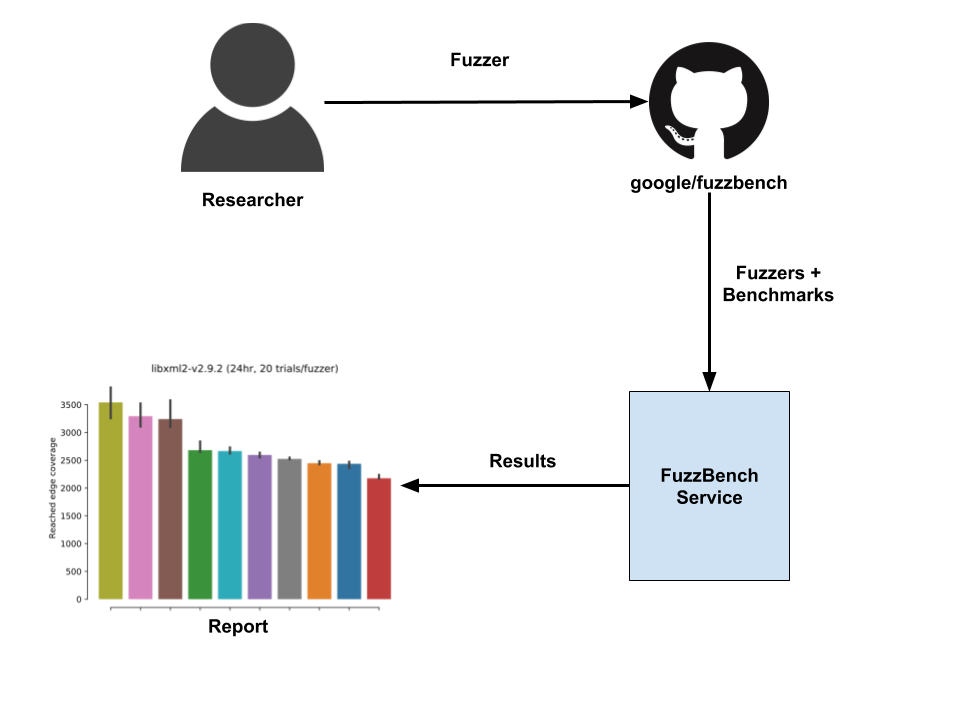 Figure 3: Overview of FuzzBench
Sources: 
Figure 3: https://github.com/google/fuzzbench/raw/master/docs/images/FuzzBench-service.png
12
FuzzBench: How to Use?
Submit self-implemented fuzzers and a pull request to fuzzbench
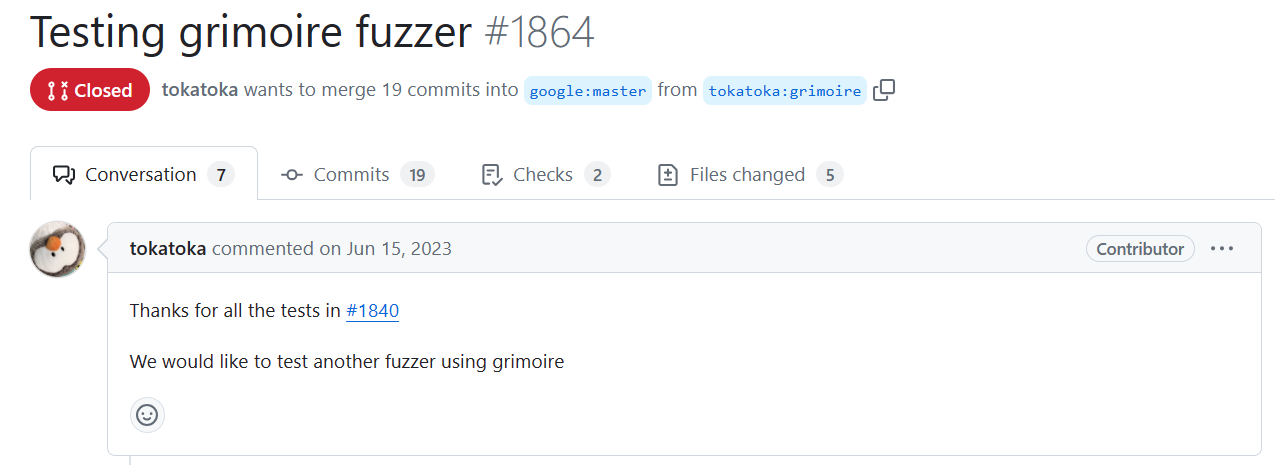 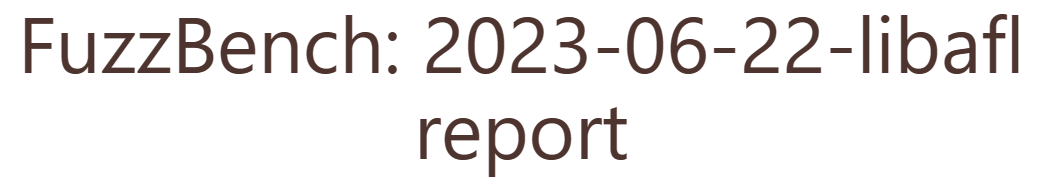 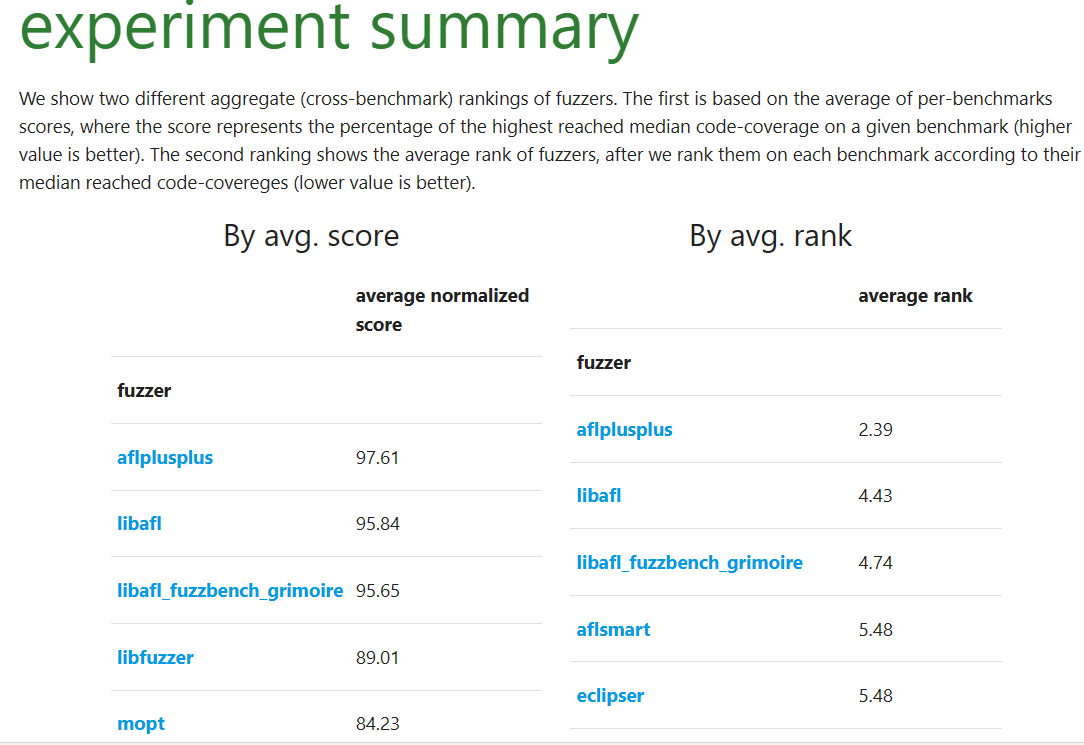 Fuzzer Developer
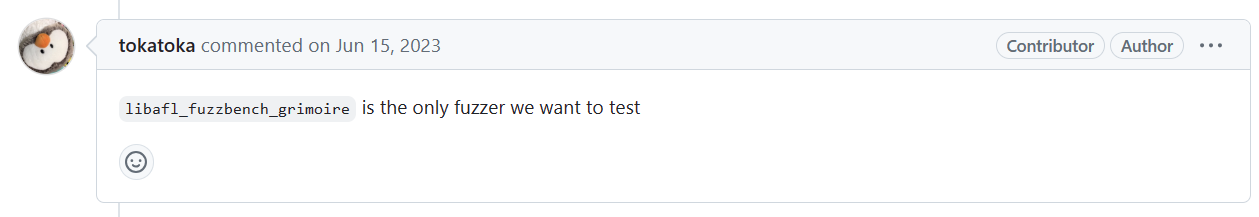 The fuzzer under evaluation
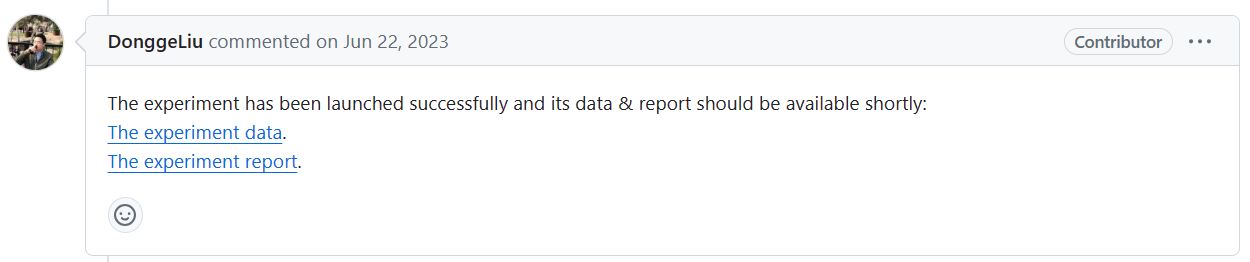 Maintainer from Google
Sources:
GitHub PR: https://github.com/google/fuzzbench/pull/1864 
FuzzBench Report: https://storage.googleapis.com/www.fuzzbench.com/reports/experimental/2023-06-22-libafl/index.html
13
[Speaker Notes: As we said just now, fuzzbench also supports private evaluation that the reports are invisible to public visitors]
FuzzBench: Design
Frontend
Easy-to-use interface to integrate both benchmark programs and fuzzers
Backend
Builder: Dispatcher spawns jobs to build docker image for each fuzzer-benchmark pair
Runner: Tens of thousands of instances run trials in parallel, completing 13 CPU years’ work within 1-2 days
Measurer: Periodical snapshot of coverage information
Execute on Google Compute Engine with Google Cloud Storage
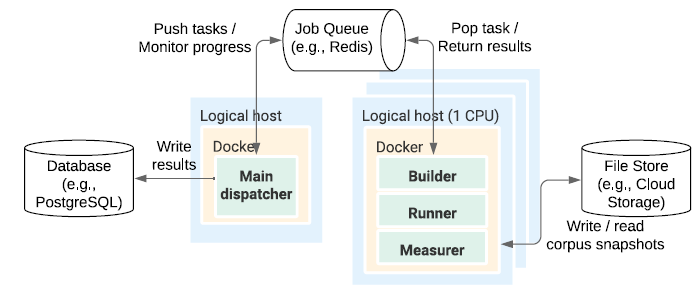 Figure 4: FuzzBench’s High-Level Architecture
Sources:
Metzman, Jonathan, et al. "Fuzzbench: an open fuzzer benchmarking platform and service." Proceedings of the 29th ACM joint meeting on European software engineering conference and symposium on the foundations of software engineering. 2021.
14
FuzzBench: Evaluation
15
[Speaker Notes: Fuzzbench counts on code coverage as performance metric and it did not support bug counting when it was initially released in 2020
After criticized by some other papers and maybe also users, it added this feature later]
FuzzBench: Results
Experiment-Level Results
Score: % of the highest reached median code coverage 
Rank: by median of reached code coverage
Critical-difference diagram
Benchmark-Level Results
Code/bug coverage information and profile
Differential code coverage analysis of fuzzers
Two-tailed Mann-Whitney U-test
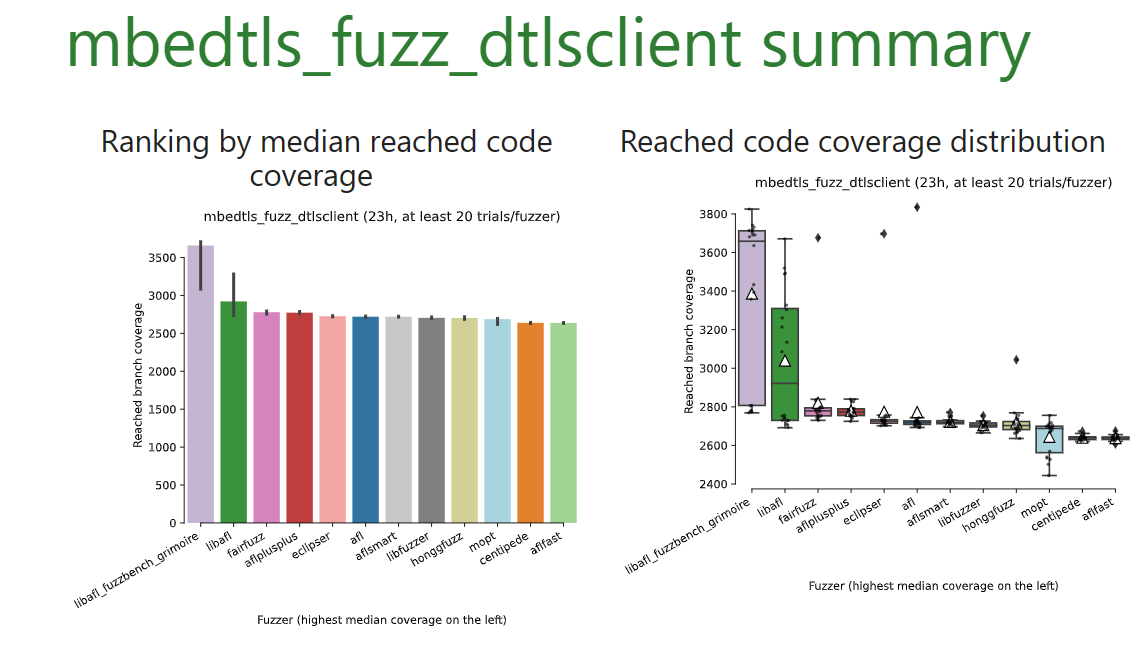 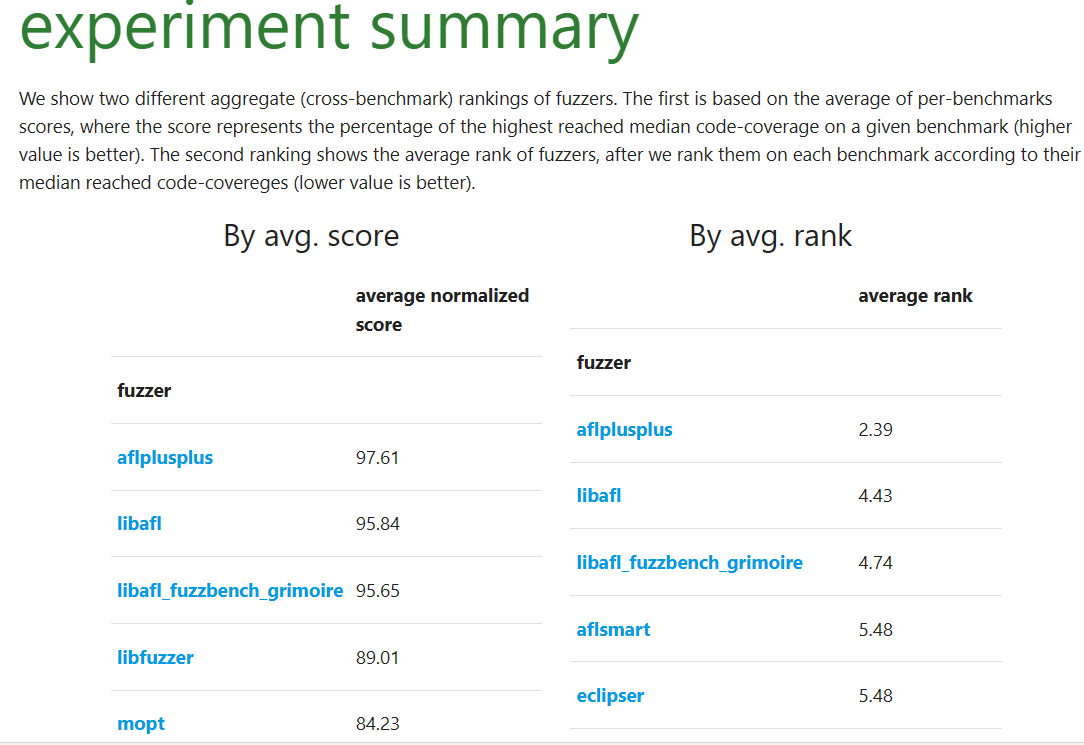 Sources:
FuzzBench Report: https://storage.googleapis.com/www.fuzzbench.com/reports/experimental/2023-06-22-libafl/index.html
16
[Speaker Notes: Mbedtls is an open-source library for TLS and encryption]
Introduction
Preliminaries
Methodology
Experiments
Conclusions
Evaluating fuzz testing
17
FuzzBench: Experiments (1)
Reproducibility
1
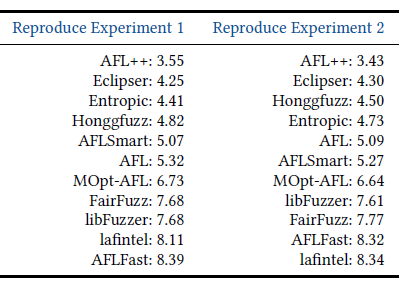 18
FuzzBench: Experiments (1)
Both code coverage and bug coverage report
List some findings and reasoning
19
FuzzBench: Experiments (2)
Help Improve Fuzzers
Differential code coverage report
20
Introduction
Preliminaries
Methodology
Experiments
Conclusions
Evaluating fuzz testing
21
Google’s Fuzzing Toolchain
Fuzzer
AFL (American fuzzy lop) (2014): classical security-oriented fuzzer
Gofuzz (2014): fuzzer for Go language
Honggfuzz (2015): feedback-driven fuzzing based on code coverage
ClusterFuzz (2019): scalable fuzzing infrastructure
Fuzzing Framework
OSS-fuzz (2016): continuous fuzzing for open-source projects
FuzzTest (2022): internal C++ testing framework in Google
Fuzzing Evaluation (What we focus on today)
Fuzzer Test Suite (2016): set of benchmark programs for fuzzer
FuzzBench (2020): fuzzer benchmark as a service
AI-powered Fuzzing
OSS-fuzz-gen (2023): LLM powered fuzzing via OSS-fuzz
22
LLM-aided Fuzzing
Main Idea
Apply the generative power of LLMs to improve fuzzing
Scale security improvements across fuzzed projects
Remove barrier to adopt fuzzing in future projects
Ultimate Goal: fully automated fuzzing

Hey LLM, fuzz this project for me
Automatically writing fuzz targets by prompts
Currently support models like OpenAI GPT-3.5/4.0
Evaluation Metrics
Compilability
Runtime crashes (covered today)
Runtime coverage (covered today)
Runtime line coverage diff against existing human-written fuzz targets in OSS-fuzz
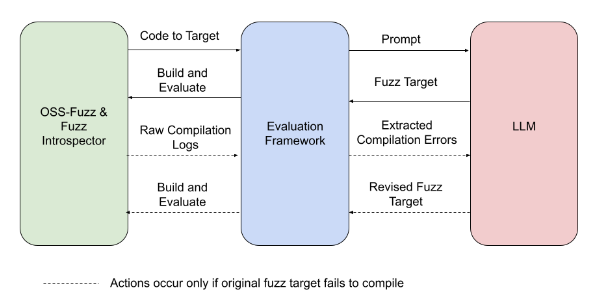 Figure x: Overview of OSS-fuzz-gen
23
References
Klees, George, et al. "Evaluating fuzz testing." Proceedings of the 2018 ACM SIGSAC conference on computer and communications security (CCS’18). 2018.
Metzman, Jonathan, et al. "Fuzzbench: an open fuzzer benchmarking platform and service." Proceedings of the 29th ACM joint meeting on European software engineering conference and symposium on the foundations of software engineering (ESEC/FSE’21). 2021.
Hazimeh, Ahmad, Adrian Herrera, and Mathias Payer. "Magma: A ground-truth fuzzing benchmark." Proceedings of the ACM on Measurement and Analysis of Computing Systems 4.3 (MACS’20) (2020): 1-29.
Dolan-Gavitt, Brendan, et al. "Lava: Large-scale automated vulnerability addition." 2016 IEEE symposium on security and privacy (SP’16). IEEE, 2016.
Li, Yuwei, et al. "{UNIFUZZ}: A holistic and pragmatic {Metrics-Driven} platform for evaluating fuzzers." 30th USENIX Security Symposium (USENIX Security’21). 2021.
Arcuri, Andrea, and Lionel Briand. "A practical guide for using statistical tests to assess randomized algorithms in software engineering." Proceedings of the 33rd international conference on software engineering (ICSE’11). 2011.
Mallissery, Sanoop, and Yu-Sung Wu. "Demystify the fuzzing methods: A comprehensive survey." ACM Computing Surveys 56.3 (2023): 1-38.
Manès, Valentin JM, et al. "The art, science, and engineering of fuzzing: A survey." IEEE Transactions on Software Engineering (TSE’19) 47.11 (2019): 2312-2331.
Google. [n.d.]. FuzzBench. https://google.github.io/fuzzbench/ . Accessed: 2020-05-02.
Google. [n.d.]. Fuzzer Test Suite. https://github.com/google/fuzzer-test-suite . Accessed: 2019-09-06.
Google. [n.d.]. Oss-fuzz-gen. https://github.com/google/oss-fuzz-gen . Accessed: 2024-04-28.
24